1.1.2. Mô hình Lớp học đảo ngược
1.1.2.1. Quan niệm về mô hình LHĐN
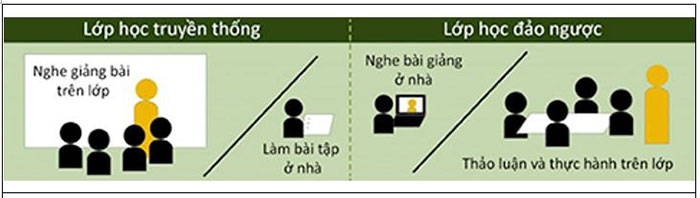 Mô hình “Lớp học đảo ngược” (Flipped Classroom) là một trong các mô hình dạy học kết hợp. HS luân phiên theo một lịch trình cố định giữa học trực tuyến (HS tự tìm hiểu nội dung bài học ở nhà qua mạng), sau đó học trực tiếp tại lớp (HS sẽ tương tác cùng GV và các HS khác để củng cố nội dung kiến thức).
1.1.2.2. Đặc điểm mô hình Lớp học đảo ngược
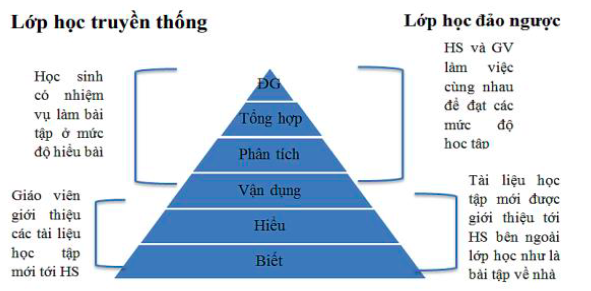 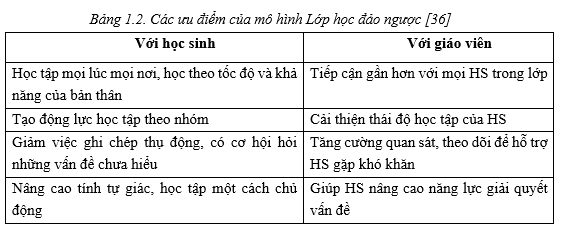 Những hạn chế của mô hình Lớp học đảo ngược
01
02
03
NGƯỜI DẠY:
Trình độ CNTT cao, dành nhiều thời gian xây dựng
CƠ SỞ VẬT CHẤT:
Máy tính, điện thoại thông minh, hệ thống internet
NGƯỜI HỌC:
Tính chủ động, tự giác cao, kĩ năng thảo luận, tự đánh giá
1.1.2.3. Nguyên tắc tổ chức hoạt động theo LHĐN
1.1.2.4. Quy trình dạy học theo mô hình LHĐN
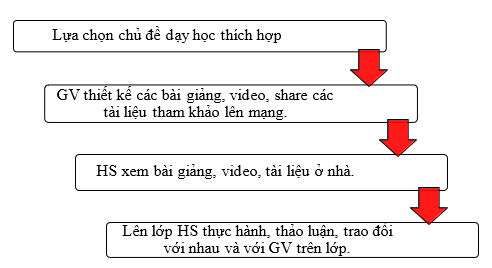 Hệ thống quản lí học tập trực tuyến
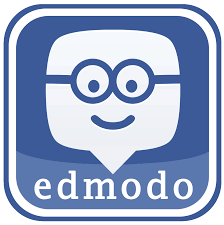 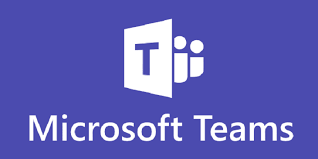 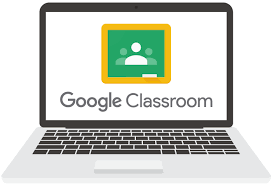 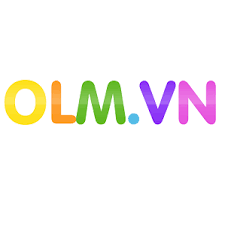 Phương pháp, kĩ thuật dạy học